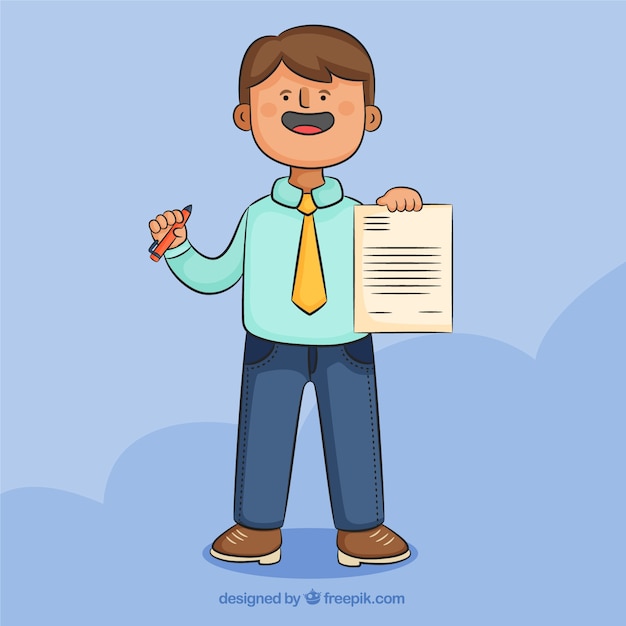 TYPES OF LETTERS
[Speaker Notes: Notes for Teacher - < Information for further reference or explanation >
Suggestions: <Ideas/ Images/ Animations / Others – To make better representation of the content >
Source of Multimedia used in this slide -  <Please provide source URL where we find the image and the license agreement> 
Man : https://www.freepik.com/free-vector/smiley-salesman-character-holding-contract_2764168.htm#query=man%20letter&position=37&from_view=search&track=ais ( freepik)]
Leave Application to a School Principal by a Student
Vedant Mehta 
65,Bollywood Heights
Panchkula

18 July 2023
The Principal
St John’s High School
Sector 26 
Chandigarh
Respected Sir/Madam
Subject: Request for leave to attend my brother’s wedding.
I, Vedant Mehta of class 5 A, Roll no 37, want to request leave for four days to attend my brother’s wedding. Being a part of the ceremony and preparation, I will not be able to attend the school from July 20th 2023 to July 24th 2023. So, I humbly request that you grant me leave, so that I can be a part of the wedding ceremony and enjoy it.
Thanking you
Yours sincerely
Vedant Mehta
[Speaker Notes: Notes for Teacher - The teacher may show the letters on the PPT or write it on the board and allow the children to read and appreciate it. Based on the types of letters shown the teacher may ask probing questions to make the students comprehend the topic to be taught more distinctly. The IQ seamlessly flows into the IA. 

Suggestions: <Ideas/ Images/ Animations / Others – To make better representation of the content >
Source of Multimedia used in this slide -  <Please provide source URL where we find the image and the license agreement>]
Letter to a Friend
House No. 67
Green Avenue, Park Road
New Delhi 110001
17th July 2023
Dear Aryan
I am well here and hope to hear the same from you. Last week, you wrote me a letter in which you had asked me about my hobby, and I am happy to share the same with you.
My hobby is collecting stamps and coins. I have a large collection of them. I spend my pocket money buying stamps and coins from different countries. I have even made albums for them. When we meet, I will surely show them to you. Some of my relatives who stay abroad also send me stamps, currencies and  coins of their country. Collecting them gives me a lot of satisfaction and information about the past history of the world. I am also thinking of participating in one of the competitions regarding my collectives.
Please write to me about your hobby also. Convey my regards to your parents.
Your loving friend
Anuj
[Speaker Notes: Notes for Teacher - < Information for further reference or explanation >
Suggestions: <Ideas/ Images/ Animations / Others – To make better representation of the content >
Source of Multimedia used in this slide -  <Please provide source URL where we find the image and the license agreement>]
Questions
What do you think these letters are called?
What is the difference between the two letters shown?
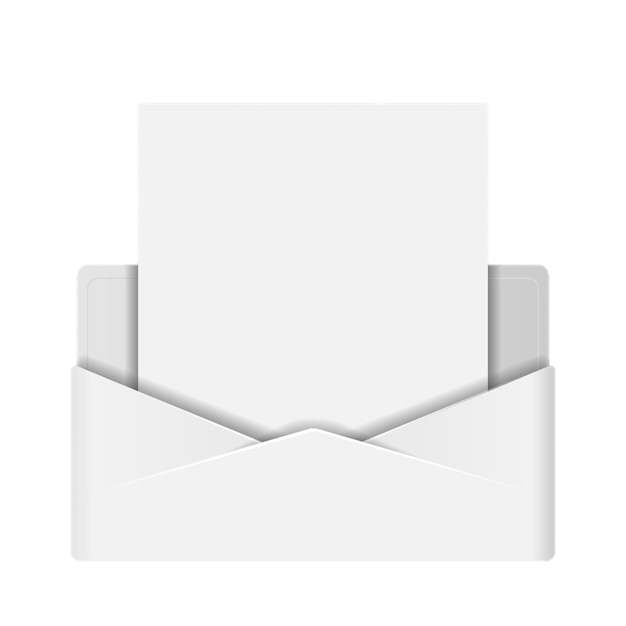 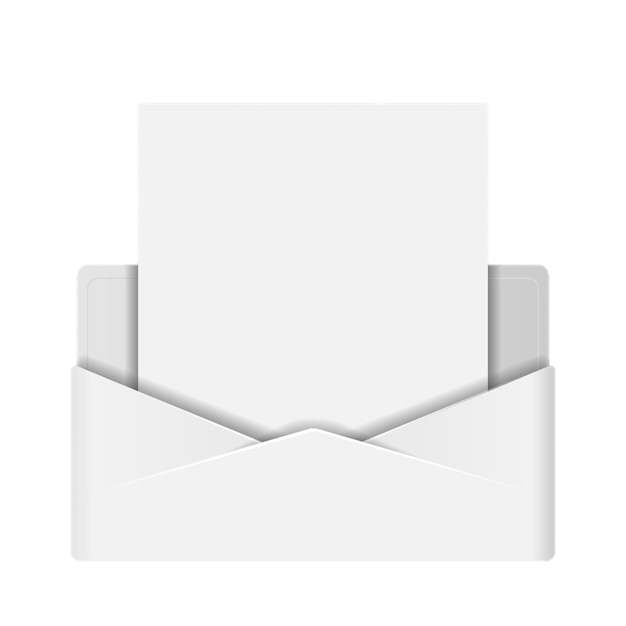 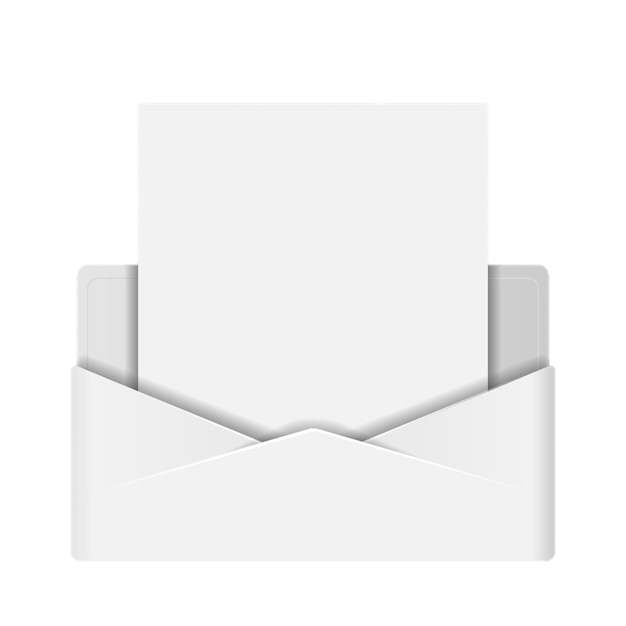 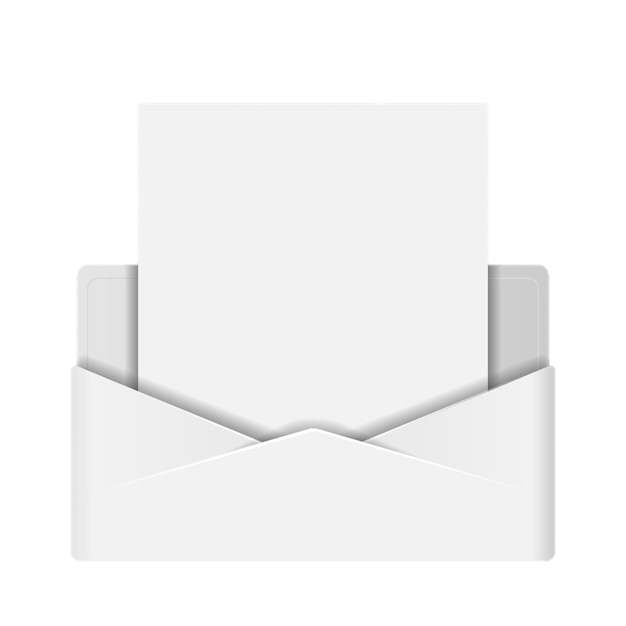 A
A
A
A
Informal and formal letters.
The format and language in the letters.
Which of these letters will you use for writing a leave application to the principal of your school?
Which of the two letters do you think we use in our daily communication with our loved ones?
Formal letters
Informal letters
[Speaker Notes: Notes for Teacher –  click the envelop for answers
1.  The format and language in the letters.
      2 .Informal and formal letters. 
      3. Informal letters.
      4. Formal letters 

From here the teacher could be a little personal and ask the last question that would give them a feel of wanting to write a letter themselves.
How would you feel if you received a letter like this one? Do you also want to write such a letter to your friend? Then let’s write a letter to your friend inviting her/him to your birthday party.  

Suggestions: <Ideas/ Images/ Animations / Others – To make better representation of the content >
Source of Multimedia used in this slide -  <Please provide source URL where we find the image and the license agreement>]
Attribution / Citation
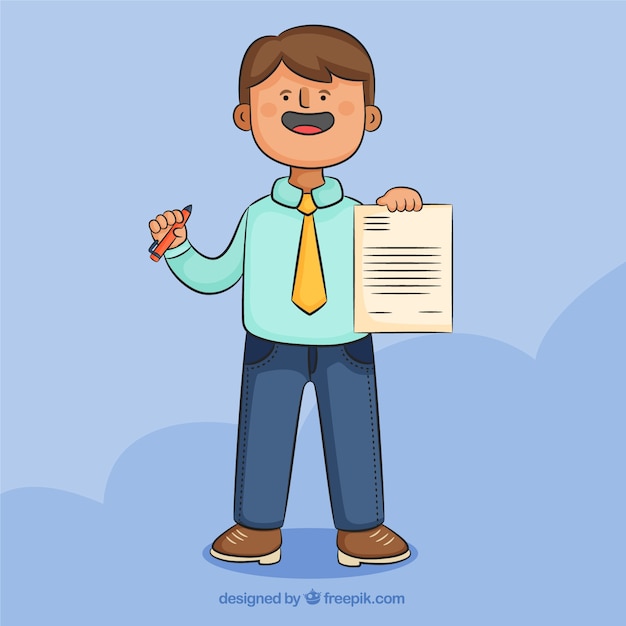 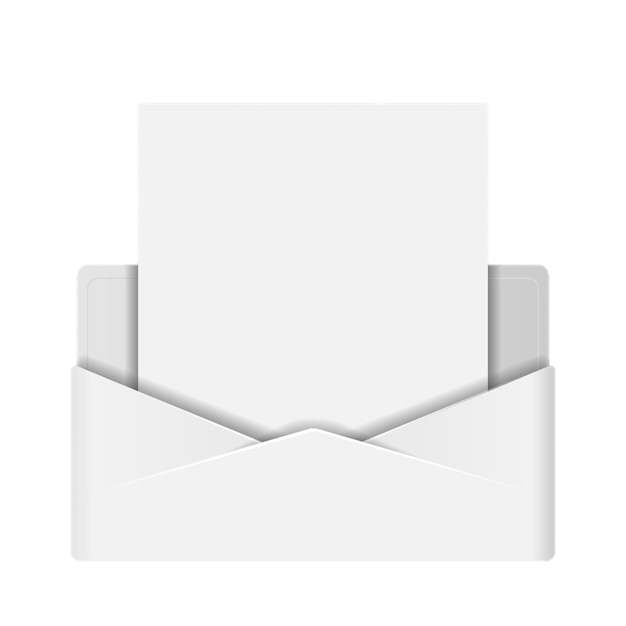 [Speaker Notes: Notes for Teacher - < Information for further reference or explanation >
Suggestions: <Ideas/ Images/ Animations / Others – To make better representation of the content >
Source of Multimedia used in this slide -  <Please provide source URL where we find the image and the license agreement>]